Beat 3 Exile
Character 1
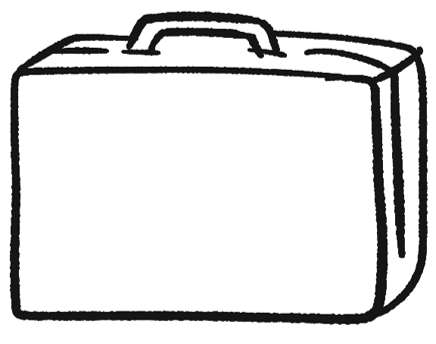 Clue 1
Don’t JUDGE her!#ObjectionYourHonour
EXILE
Clue 2
An army general came to her for help #Barak
EXILE
Clue 3
From homemaker to leader of Israel! #NoMess #NoMessing
EXILE
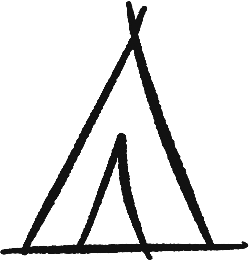 Is it…
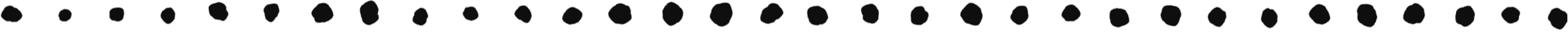 a. Deborah
b. Esther
c. Ruth
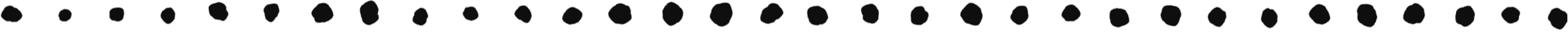 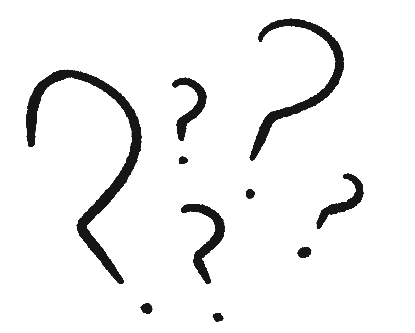 EXILE
Answer
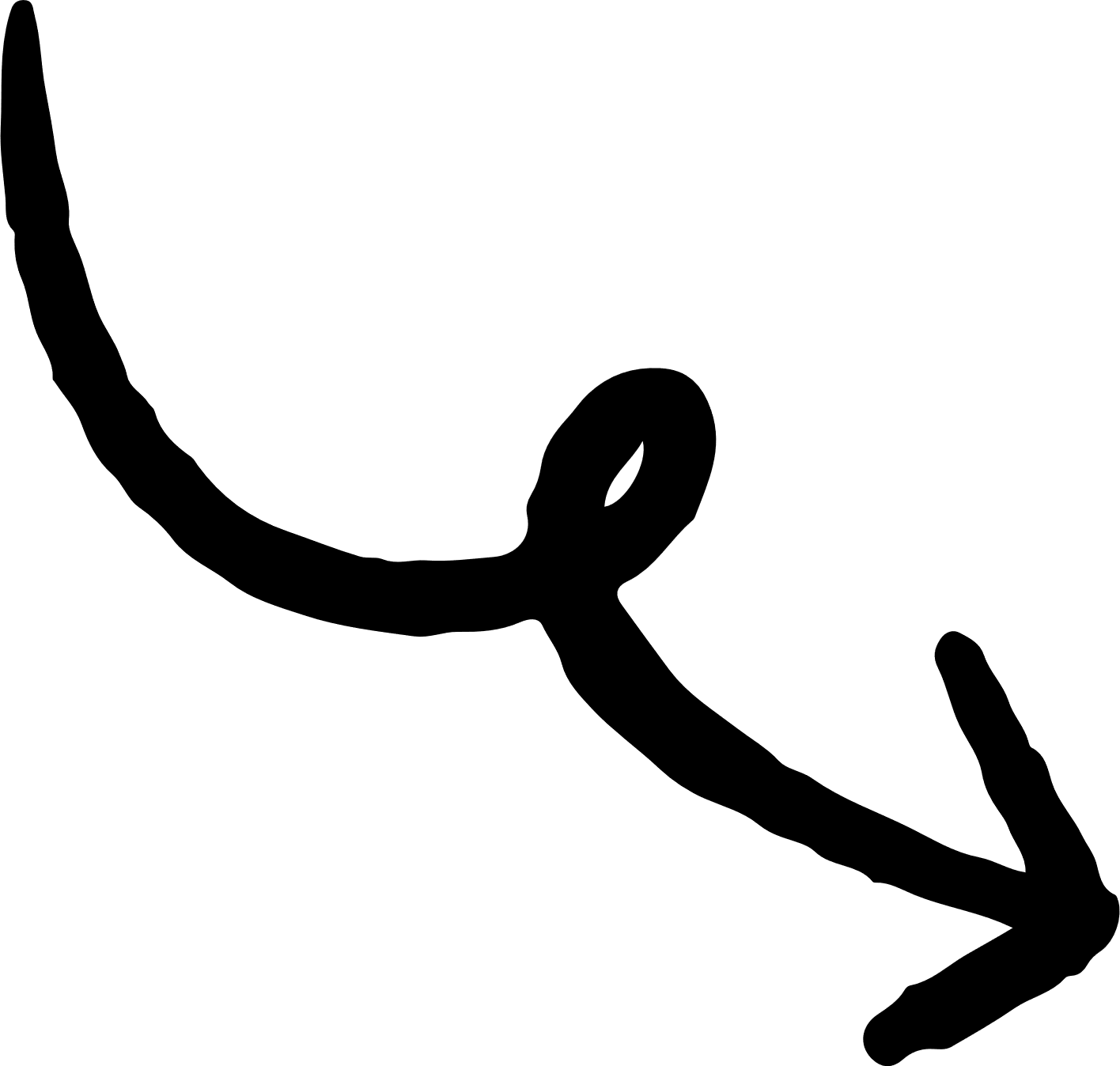 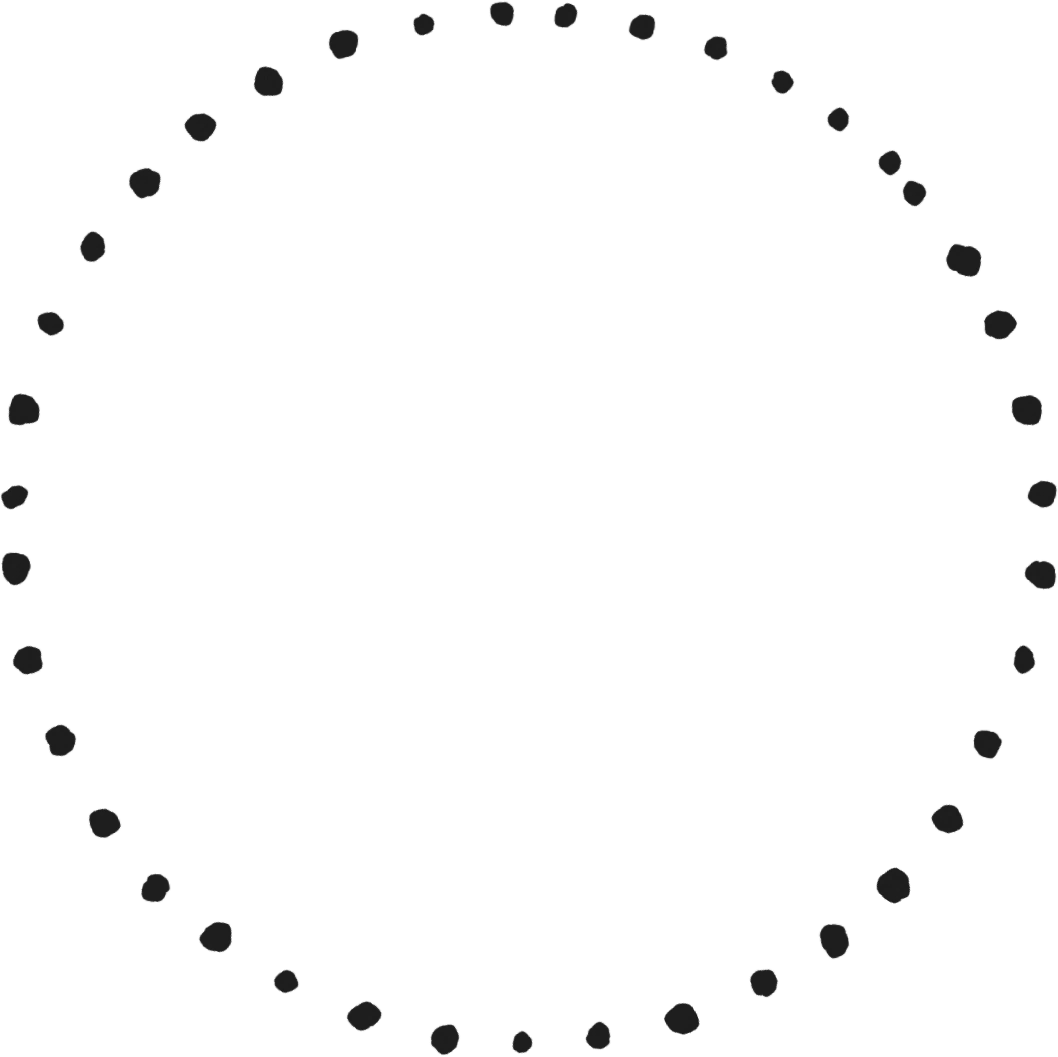 Deborah
Did you know…
Deborah was the first woman leader in the Bible, and her song is one of the oldest poems  recorded in the Bible.
#GirlPower
EXILE
Beat 3 Exile
Character 2
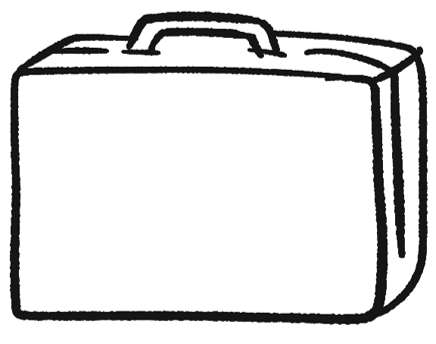 Clue 1
This guy was a dab hand at playing the harp #HarpRiffs
EXILE
Clue 2
Probably smelt of sheep #WhileShepherdsWatched
EXILE
Clue 3
Defeated a big bully bloke with a slingshot #Goliath
EXILE
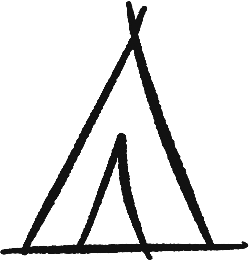 Is it…
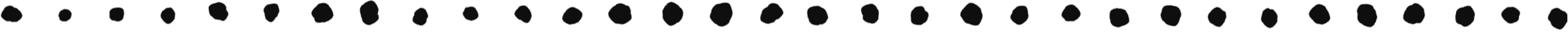 a. David
c. Asaph
d. Some guy who      plays the harp
b. Solomon
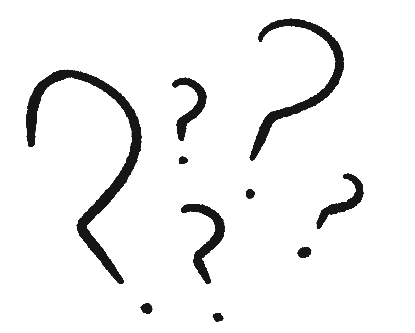 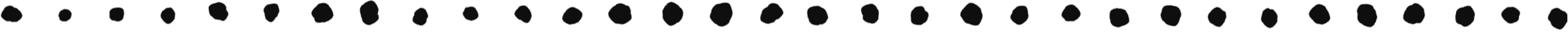 EXILE
Answer
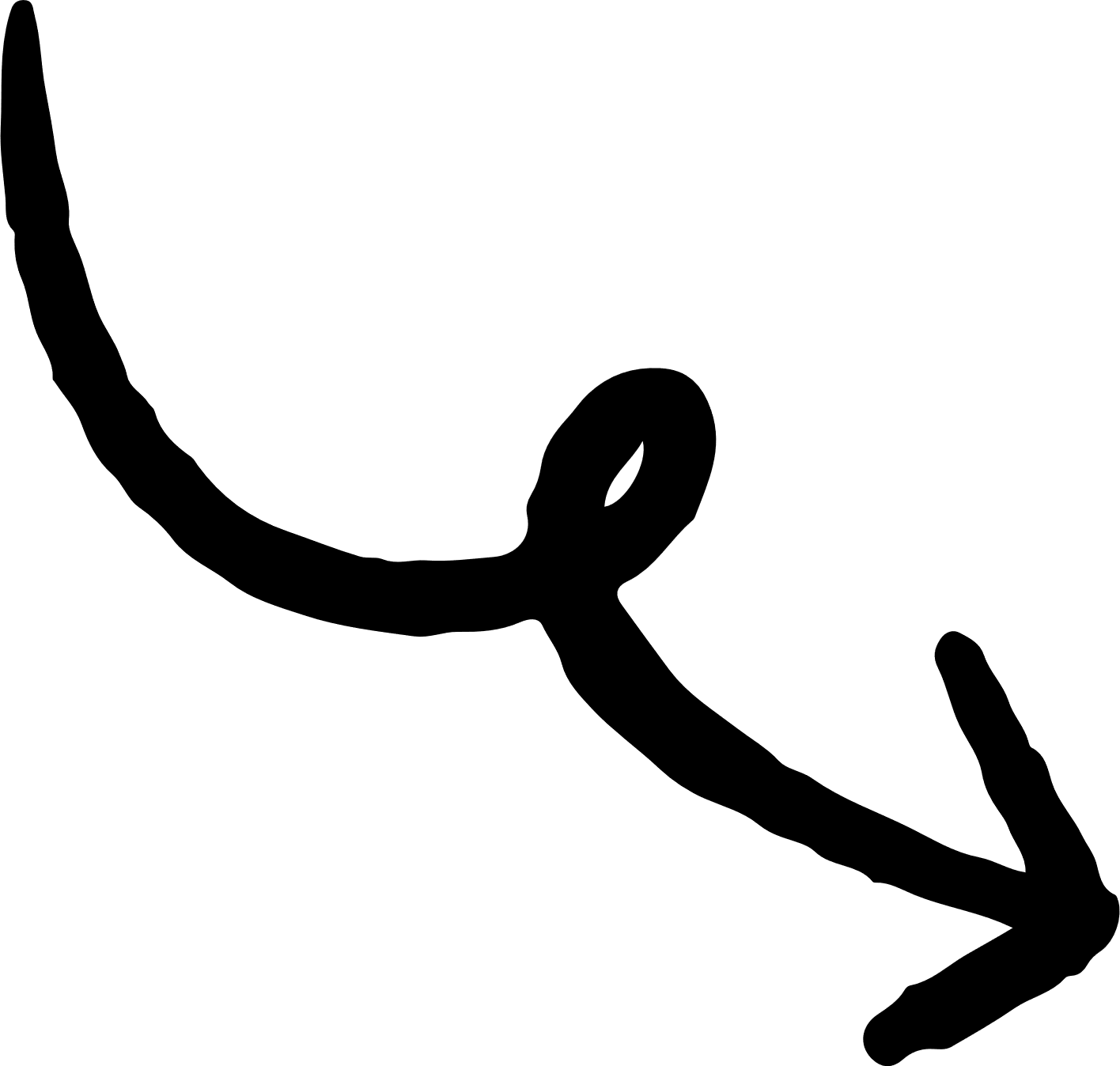 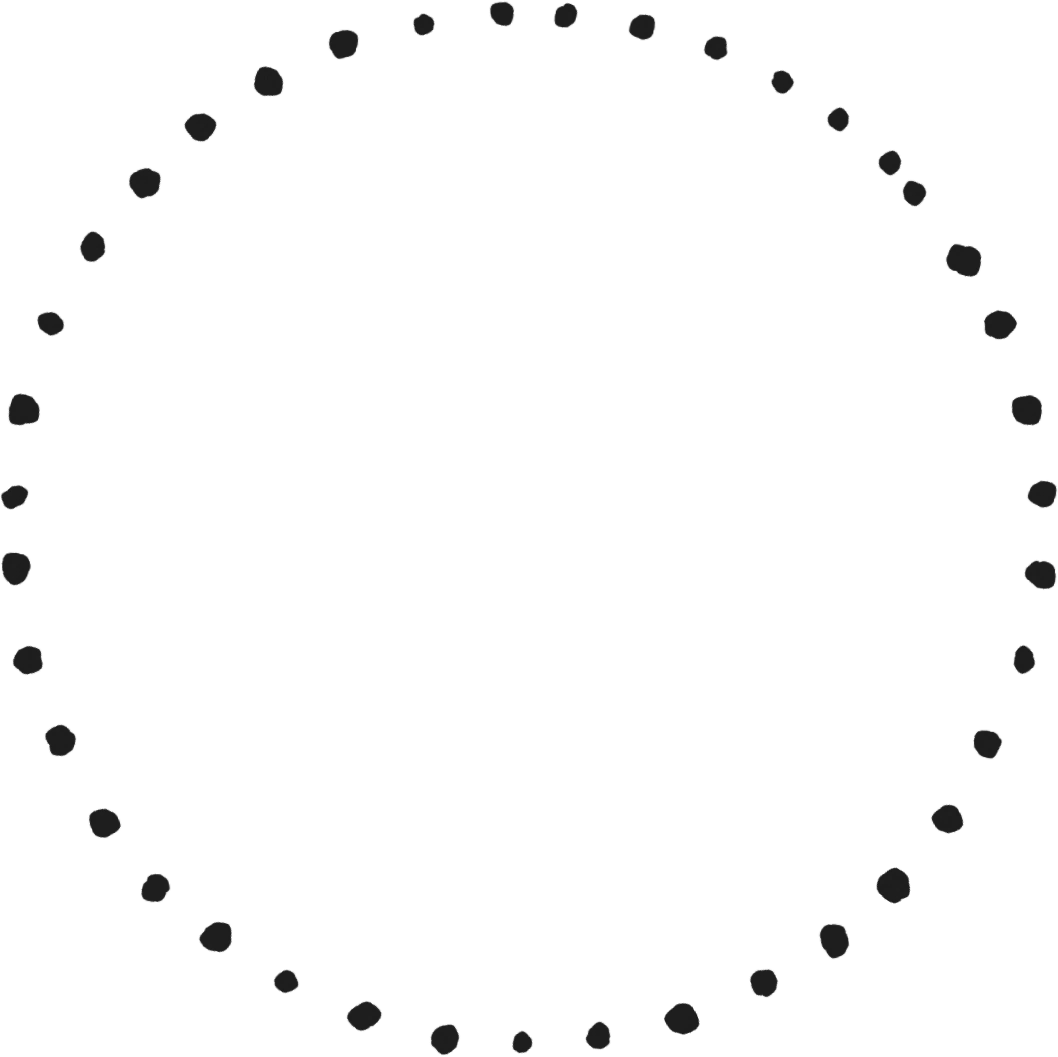 Did you know…
Hundreds of years before Jesus was born, David wrote and composed roughly half of the Psalms in the Bible (like poems put to music to sing to God).
David
#Worship #PassMeThatPlectrum
EXILE
Beat 3 Exile
Character 3
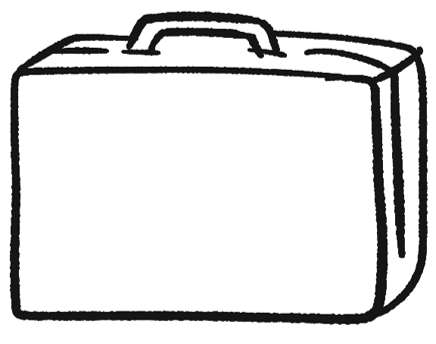 Clue 1
This guy was wiser than Yoda #BrainyHeWas
EXILE
Clue 2
Built a home for God #Temple
EXILE
Clue 3
Had two wedding anniversaries to celebrate every day of the year! #MarriedAtFirstSight #700wives
EXILE
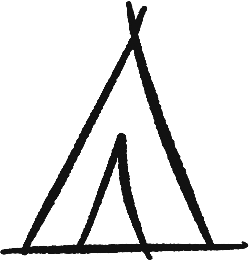 Is it…
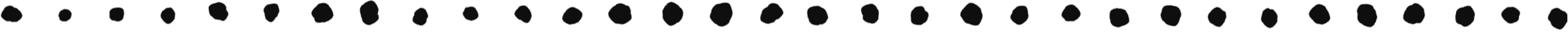 a. David
c. Moses
b. Solomon
d. Richard      Osman
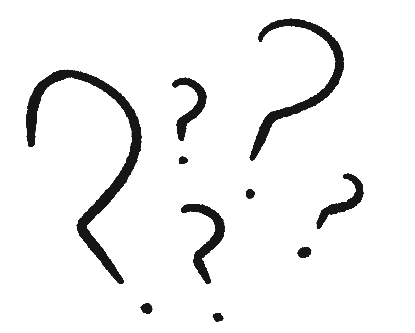 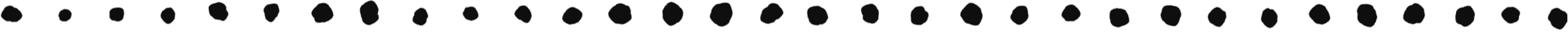 EXILE
Answer
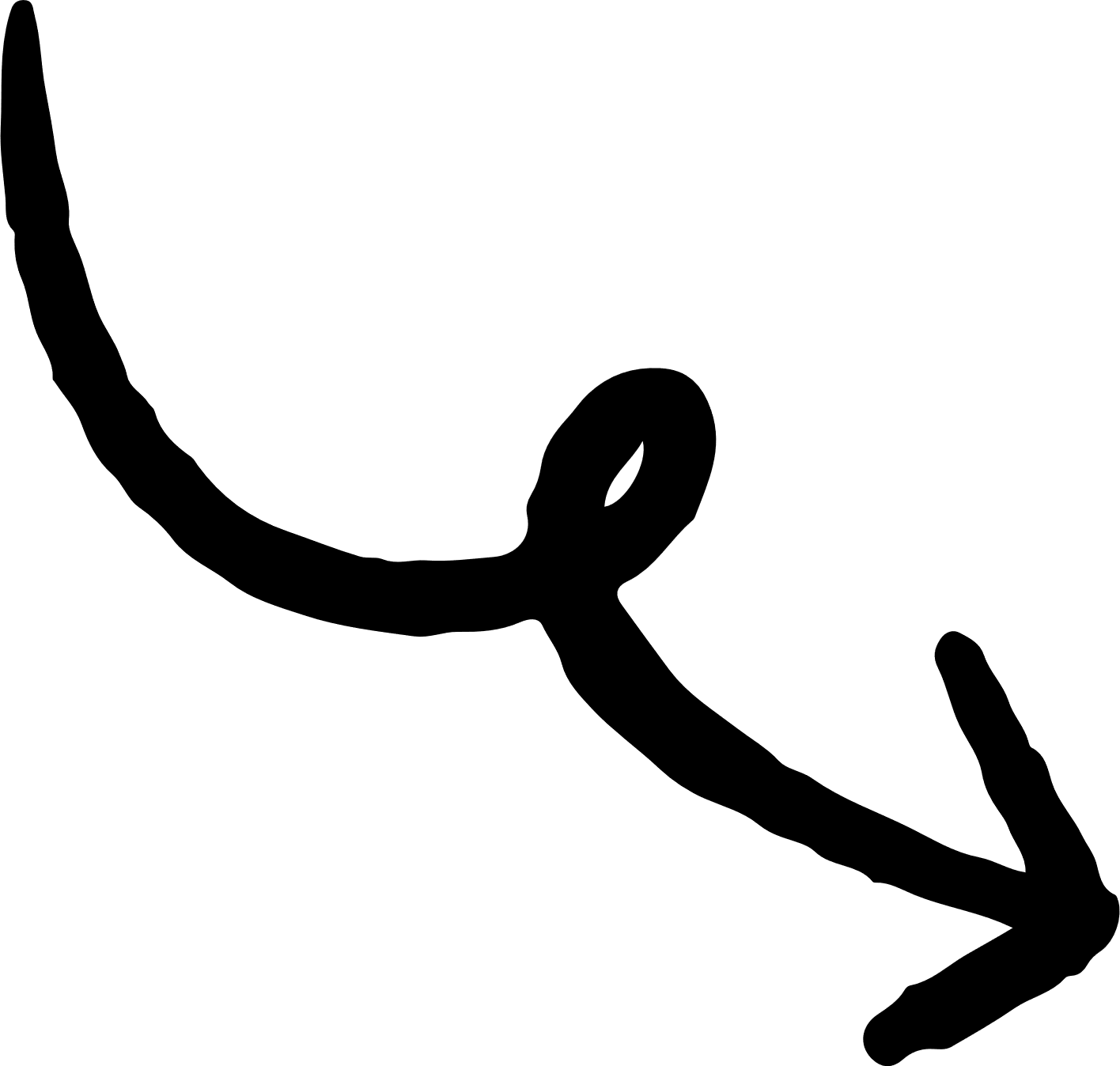 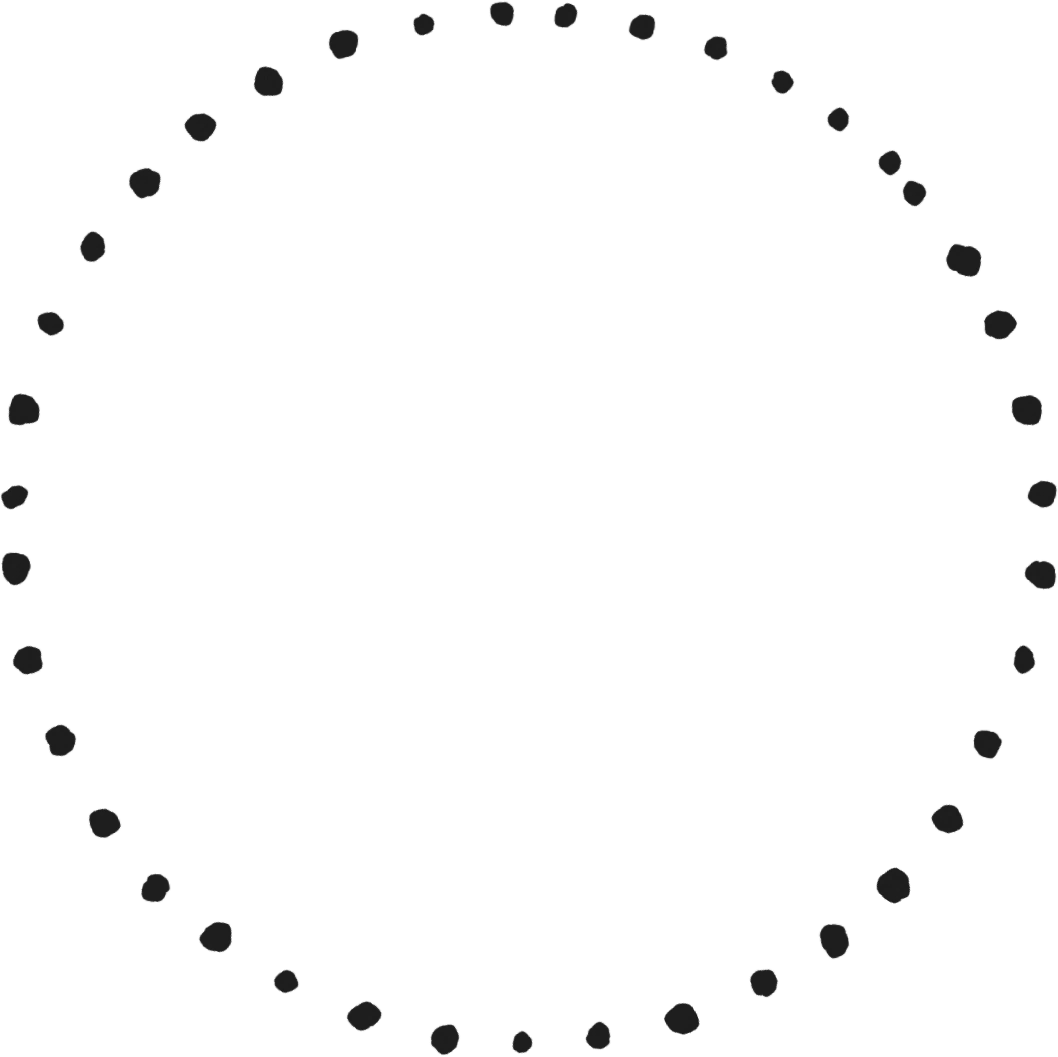 Solomon
Did you know…
Solomon wrote most of the proverbs in the Bible
#WiseWords #Proverbs
EXILE